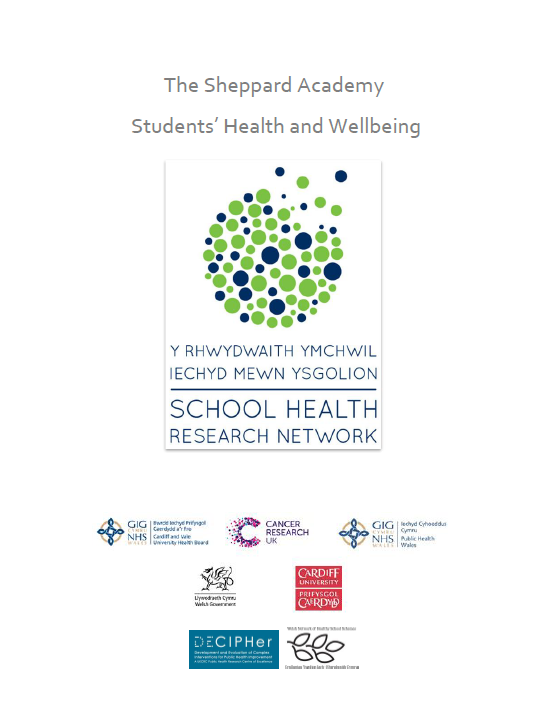 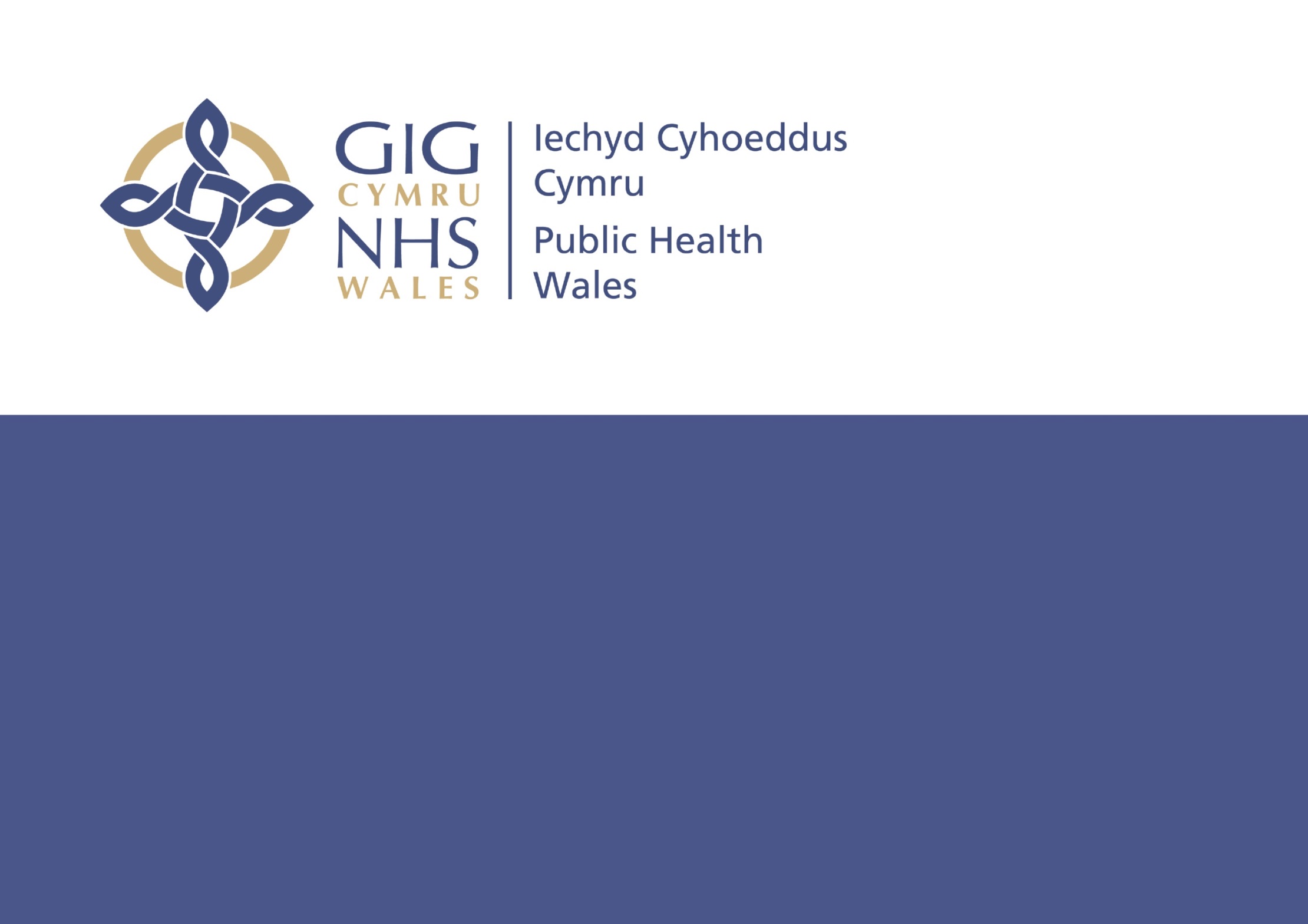 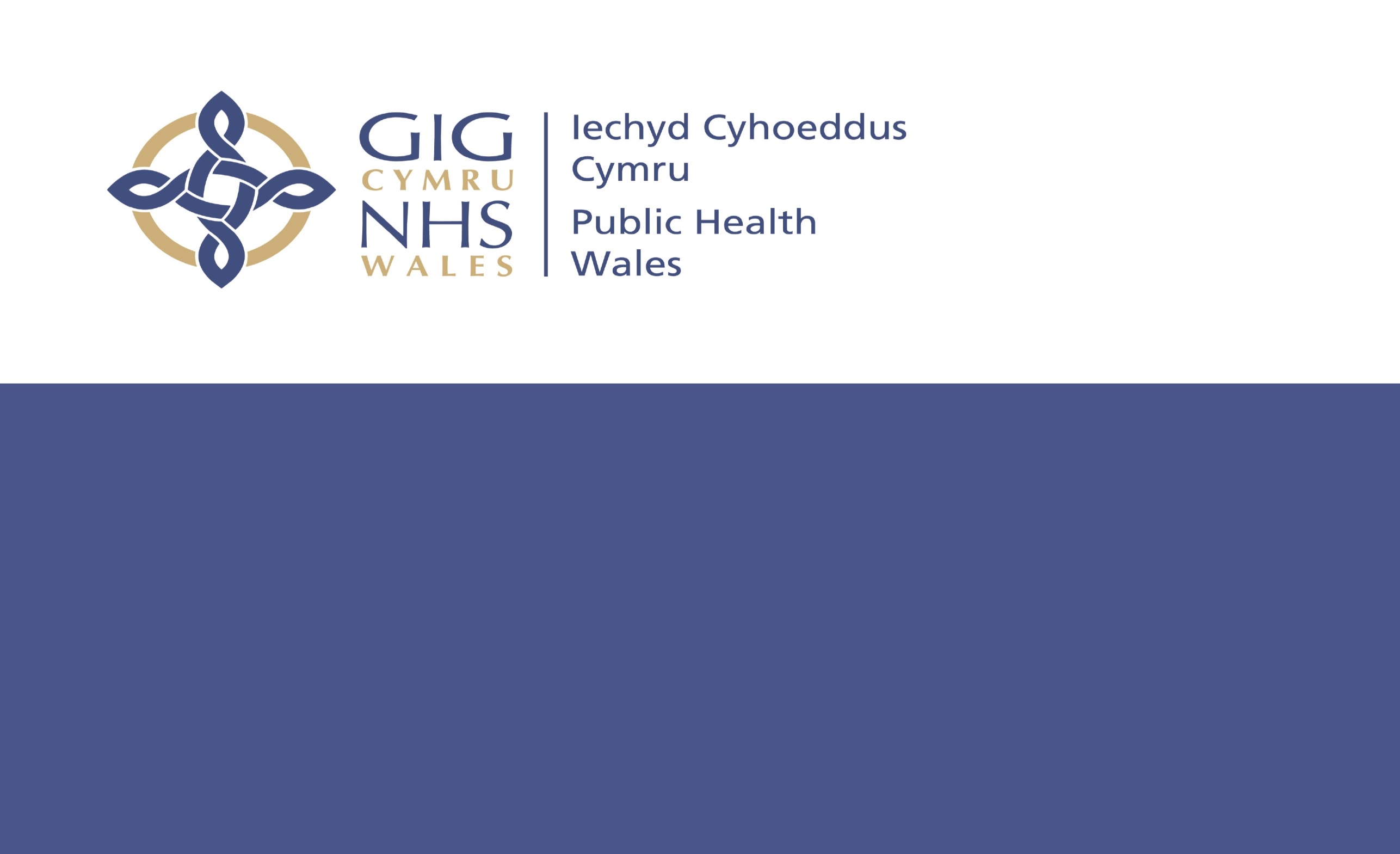 August 2016
Working with Policy and Practice for Health Improvement
Dr Julie Bishop, Director of Health Improvement, Public Health Wales
Overview
Development and evaluation of the Welsh Network of Healthy School Schemes
Workforce Development – knowledge mobilisation
Population health surveillance
School Health Research Network: Informing policy and influencing practice
Welsh Network of Healthy School Schemes
Established and embedded within Wales
Changing policy context e.g. Successful futures; Future Generations
Changing health priorities e.g. Adverse Childhood Experiences; e-cigarettes
Demonstrating impact
Opportunity for review and refresh
School Health Research Network: Informing policy and influencing practice
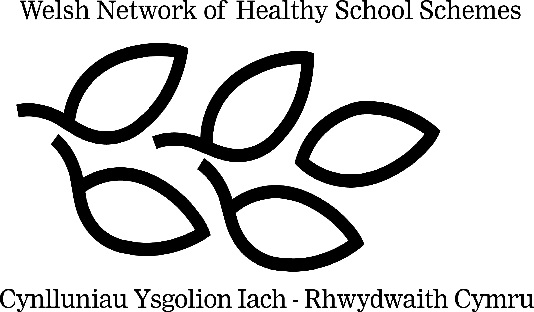 Role of School Health Research Network
School level measures help us understand 
what makes a difference
Which criteria are discriminating
Trends and priorities
Areas for additional support and development
School Health Research Network: Informing policy and influencing practice
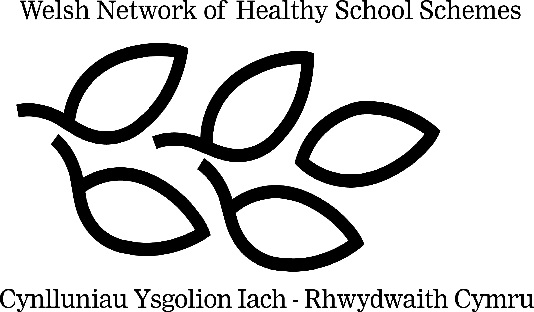 Role of School Health Research Network
Pupil survey helps us to refine thematic areas and priorities
Healthy relationships not SRE
Separation of physical activity from food and nutrition
Increasing focus and priority of mental wellbeing
Use of new psychoactive substances
School Health Research Network: Informing policy and influencing practice
Workforce Development
Using research evidence to influence priorities for action
Action based on needs in each school or area
Understanding trends and difference
Using research evidence to plan action 
Questions to ask of interventions
Recognising innovation and promoting research
Involvement in high quality research studies
ASSIST – Frank
WISE
School Health Research Network: Informing policy and influencing practice
Population Health
National data to track trends in young people’s health
Revised Tobacco Control Action Plan
Physical Activity Indicators
Public Health Outcomes Framework
National data to inform new and emerging threats to health
E-cigs
School Health Research Network: Informing policy and influencing practice
Population Health
Informing local strategy and planning
Area based data at lower level than currently
Wellbeing needs assessments
Children’s Zones
Inform Directors of Public Health Reports
School Health Research Network: Informing policy and influencing practice
Future Opportunities
Evaluation of specific action or interventions
Population health surveillance across Wales
Links to other sources of routine data
School Health Research Network: Informing policy and influencing practice